Kurs: HEI-D4Modul: Jordbruk med kontrollerad miljöLärandeenhet: Utmaningar och lösningar
Författare: MDU
Sammanfattning
Introduktion till kontroll av miljövänligt jordbruk (CEA)
Metoder för inomhusodling
Utmaningar och möjligheter med CEA
Miljökontrollsystem och dess komponenter
Hållbarhet i CEA
Fallstudier
Slutsatser
3
Introduktion till kontroll av miljövänligt jordbruk
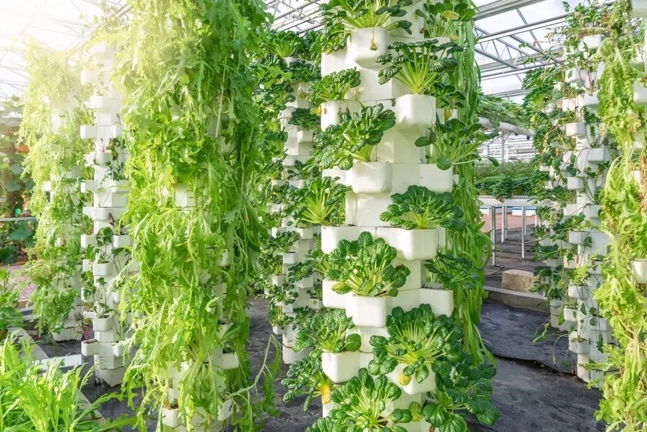 Kontroll av miljövänligt jordbruk (CEA)
Odling av grödor inomhus i slutna miljöer
Exakt kontroll över miljöfaktorer som
Grödor växer i strukturer istället för på marken
Gör det möjligt för en mängd olika växtarter att växa året runt
Konstant övervakning och manipulering av miljöfaktorer skapar idealiska förutsättningar för tillväxt
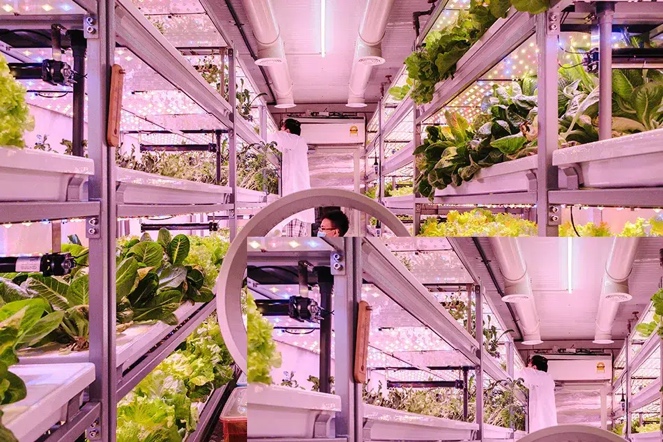 Exempel på vertikal odling i kontrollerade miljöer i växthus (överst) och klimatkontrollerade rum (nederst) (Källa: Earth.org, 2022)
Modul: D / Lärandeenhet: HEI-D4 / Underenhet: 1
4
Introduktion till kontroll av miljövänligt jordbruk
Det finns fyra huvudsakliga odlingsmetoder för inomhusodling:
Jordbaserad
Hydroponik
Akvaponik och
Aeroponik
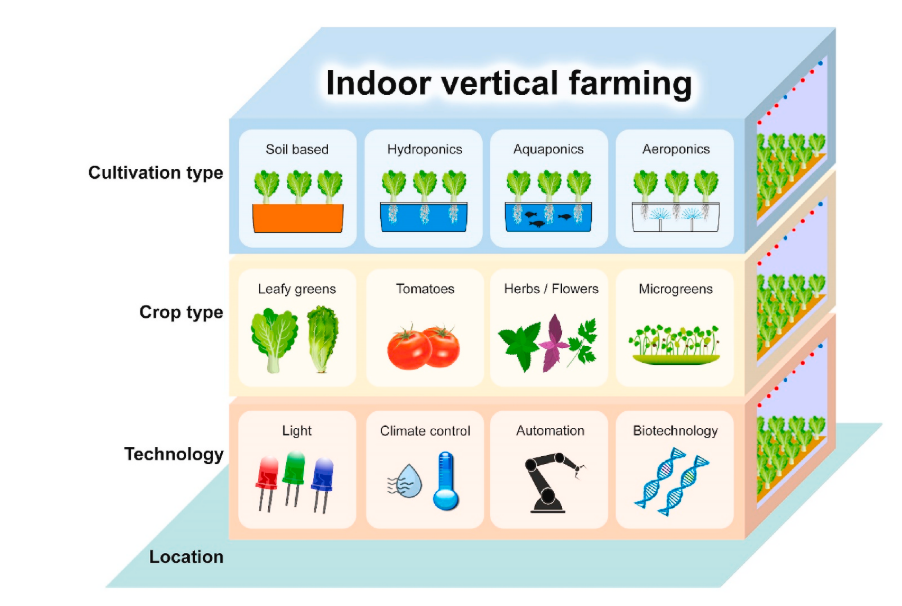 Olika typer av vertikala inomhusodlingar för livsmedelsproduktion i en kontrollerad miljö (Källa: Wong et al. 2020).
Modul: D/ Lärandeenhet: HEI-D4 / Underenhet: 1
5
Metoder för inomhusodling
Jordbaserad
Jord är den primära källan till viktiga näringsämnen för växter
Växter odlade i brickor med jord
Fördelar:
Effektiv fuktretention
Naturlig luftning
Jord kan återanvändas för flera skördecykler med rätt gödsling
Utmaningar
Kräver expertkunskaper i
Jordart
Befruktning
Bekämpning av skadedjur
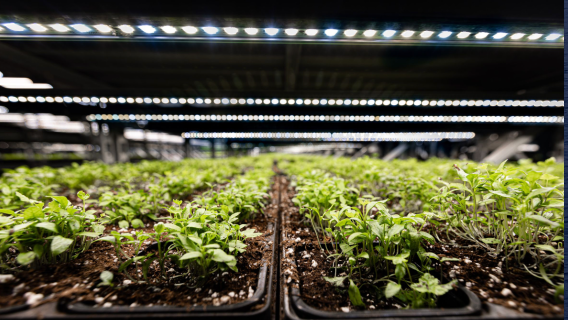 Jordbaserat inomhusjordbruk (Källa: economic Allience 2022)
Modul: D / Lärandeenhet: HEI-D4 / Underenhet: 1
6
Metoder för inomhusodling
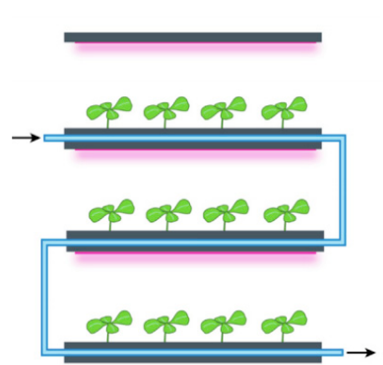 Hydroponik
Odling av växter i näringsrikt vatten
Växter stöds inte av jord utan av inerta odlingsmedier som kokospat
Näringsrikt vatten cirkulerar genom rotsystemet 
Close-loop-processer minimerar avfall 
Fördelar:
Minskad vattenförlust genom avdunstning, vilket sparar vatten
Exakt kontroll av näringstillförseln
Friskare växter och högre skördar
Schematisk bild av ett hydroponiskt system i vertikala odlingar (Källa: Saad et al., 2021)
Modul: D / Lärandeenhet: HEI-D4 / Underenhet: 1
7
Metoder för inomhusodling - Hydroponik
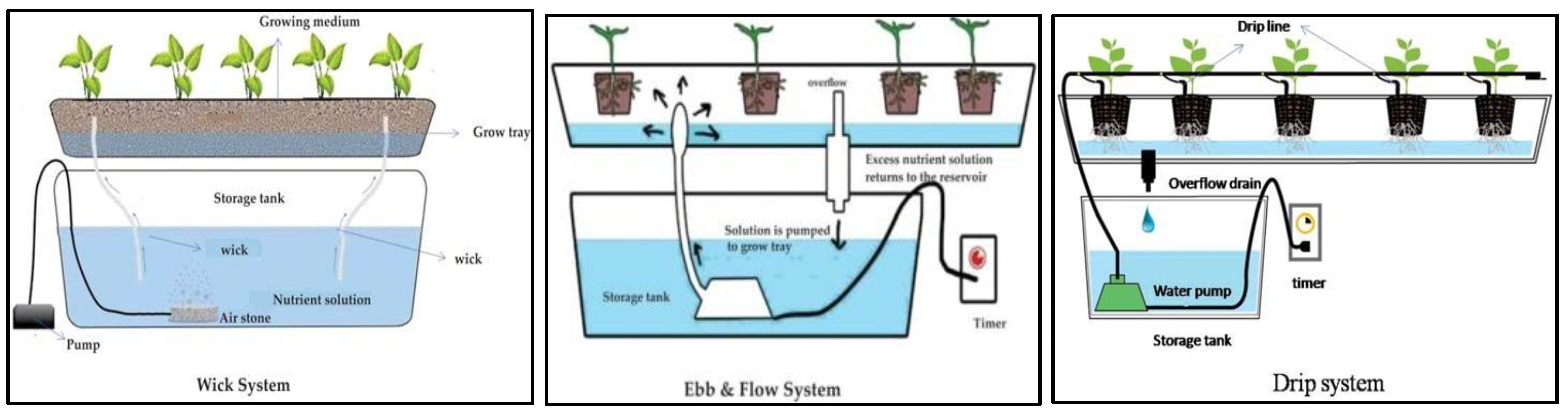 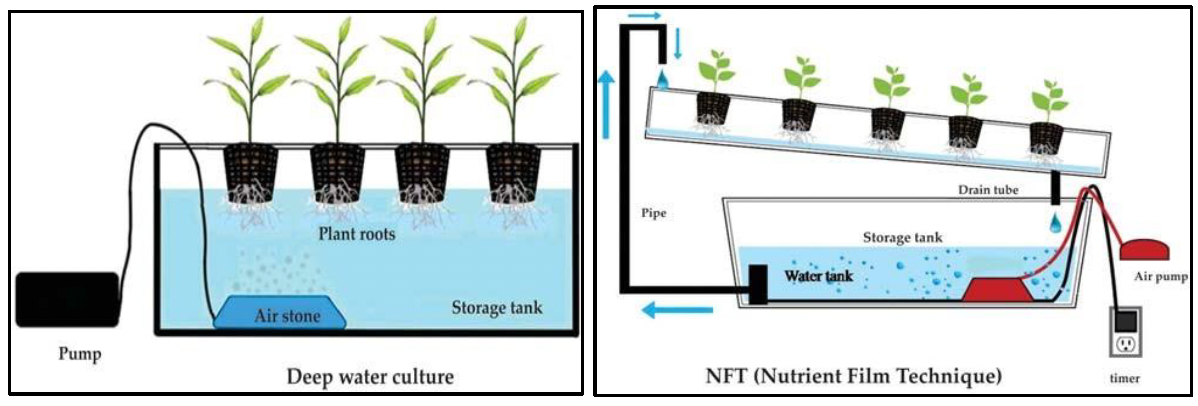 Diagram över olika strukturer i hydroponiska system (Källa: Salim Mir et at. 2022 )
Modul: D / Lärandeenhet: HEI-D4 / Underenhet: 1
8
Metoder för inomhusodling
Vattenbruk och akvaponik
Odling av växter i näringsrikt vatten
Växter stöds inte av jord utan av inerta odlingsmedier som kokospat
Näringsrikt vatten cirkulerar genom rotsystemet 
Close-loop-processer minimerar avfall 
Fördelar:
Minskad vattenförlust genom avdunstning, vilket sparar vatten
Exakt kontroll av näringstillförseln
Friskare växter och högre skördar
Modul: D / Lärandeenhet: HEI-D4 / Underenhet: 1
9
Metoder för inomhusodling - Akvaponik
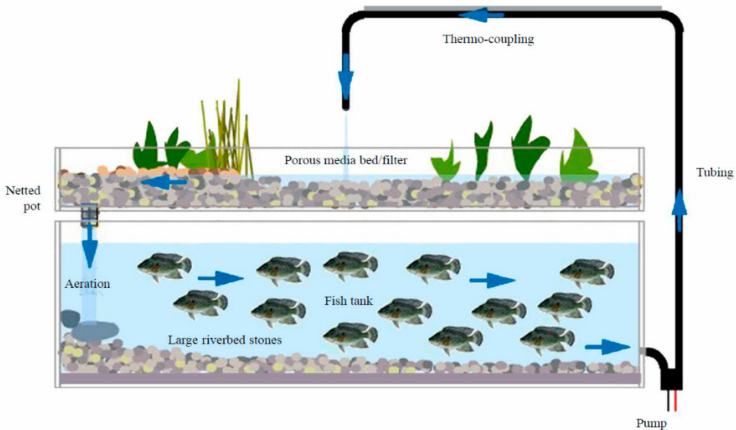 Schematisk bild av en modell av akvaponik (Källa: Barui et al., 2021)
Modul: D / Lärandeenhet: HEI-D4 / Underenhet: 1
10
Metoder för inomhusodling
Akvaponik
Odlingsmetod som främjar ett symbiotiskt förhållande mellan fisk och växter
Symbios uppnås genom fertigation (gödsling och bevattning)
Näringsrikt avfall från akvarium berikar hydroponiska produktionsbäddar
Vattenbruk
Odling av vattenlevande organismer under kontrollerade förhållanden
Inkluderar fisk, kräftdjur och fotosyntetiska vattenlevande organismer
Process
Näringsrikt vatten genomgår filtrering och omvandling av giftig ammoniak till näringsrikt nitrat
Växter absorberar näringsämnen och renar avloppsvatten innan det återförs till akvariet
Växter förbrukar fiskars CO2
Vatten i akvarier absorberar värme
Modul: D / Lärandeenhet: HEI-D4 / Underenhet: 1
11
Utmaningar och möjligheter med CEA
Miljömässiga möjligheter och utmaningar med vertikal odling (Källa: Kalantari et al. 2018)
Modul: D / Lärandeenhet: HEI-D4 / Underenhet: 2
12
Utmaningar och möjligheter med CEA
Ekonomiska l möjligheter och utmaningar med vertikal odling (Källa: Kalantari et al. 2018 och. Barui et al. 2021)
Modul: D / Lärandeenhet: HEI-D4 / Underenhet: 2
13
Miljökontrollsystem
Effektiva system för livsmedelsproduktion med minimal miljöpåverkan är avgörande för hållbara metoder och en cirkulär ekonomi.

CEA använder miljökontrollsystem för att automatiskt anpassa odlingsförhållandena. Genom att efterlikna naturliga livsmiljöer för
Odling året runt
Snabb tillväxt
Hög avkastning
Minskad resursförbrukning
Främja hållbar och cirkulär livsmedelsproduktion
Modul: D / Lärandeenhet: HEI-D4 / Underenhet: 3
14
Komponenter i miljökontrollsystem
Ljusstyrningssystem
Ljus kan inte optimeras av sig självt
Delikat balans mellan ljus, temperatur och luftfuktighet för optimal tillväxt
Sammankopplade effekter kräver ett styrsystem som kan optimera alla de tre parametrarna
LED-lampor erbjuder justerbara spektra
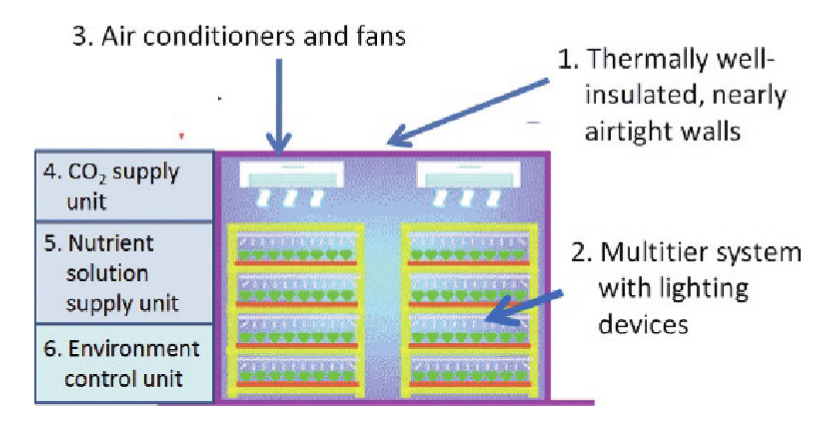 Schematisk representation av de sex huvudkomponenterna i en CEA (Källa: Kozai et al. 2015)
Modul: D / Lärandeenhet: HEI-D4 / Underenhet: 3
15
Komponenter i miljökontrollsystem
Luftkvalitet
Korrekt ventilation och luftcirkulation för att förhindra mögel och säkerställa jämn temperatur och luftfuktighet
Effektiva ventilationssystem och CO2-berikning främjar fotosyntesen
Bevattningssystem
Effektiv bekämpning förhindrar infektion i grödan och minimerar slöseri med vatten och näringsämnen
Viktiga faktorer: 
elektrisk ledningsförmåga
pH
Nivåer av upplöst syre
Lösning för näringsämnen
Modul: D / Lärandeenhet: HEI-D4 / Underenhet: 3
16
Smart vertikal odling - integrering av IoT
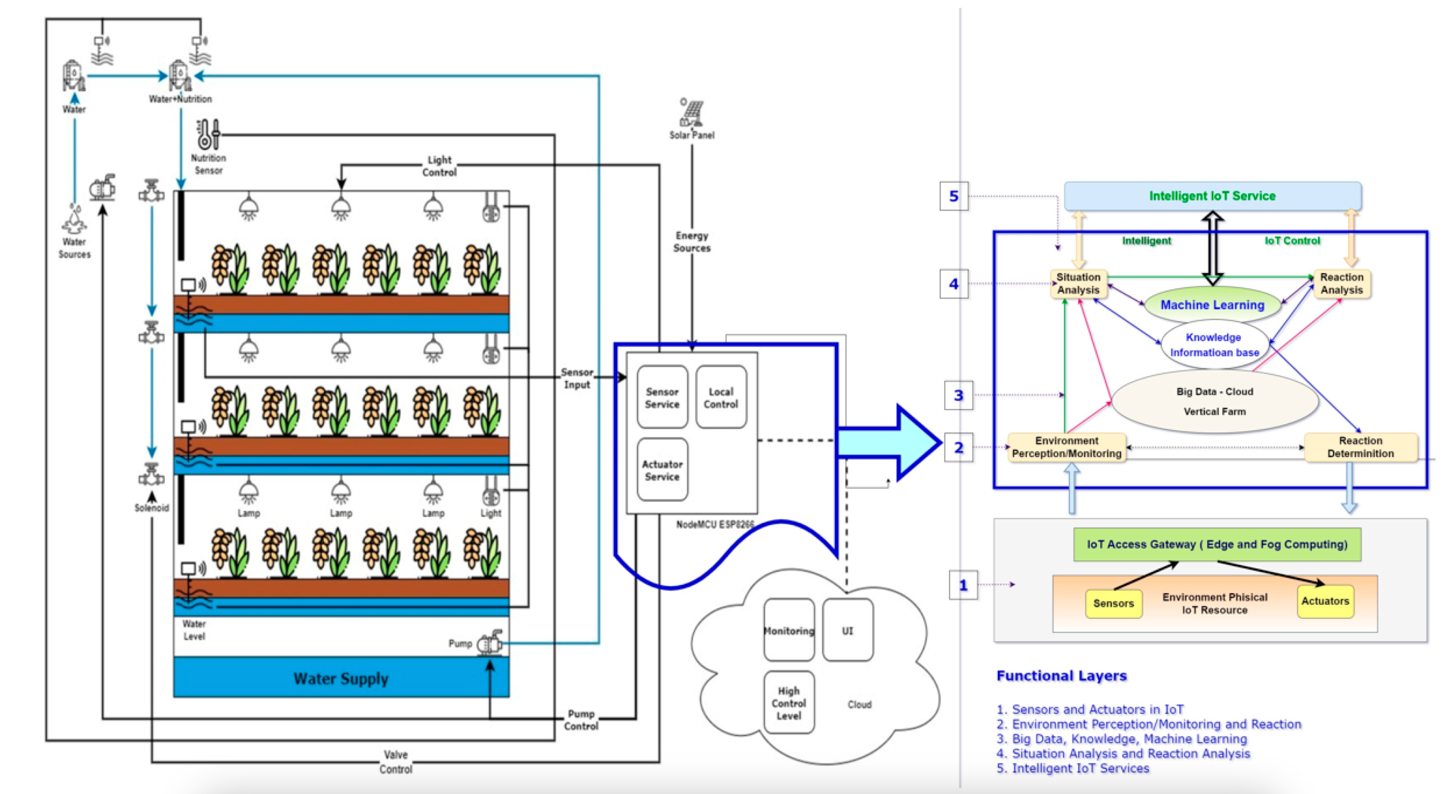 Schematisk bild av en konceptuell arkitektur för smart vertikalt jordbruk (Källa: Siregar et al. 2022)
Modul: D / Lärandeenhet: HEI-D4 / Underenhet: 3
17
Hållbarhet i CEA
Även om CEA kanske inte löser alla miljöproblem, erbjuder det en betydande potential som ett livskraftigt alternativ till konventionellt jordbruk
CEA erbjuder en hållbar lösning på moderna utmaningar inom livsmedelsproduktion
sparar resurser, särskilt vatten
Effektiva bevattningssystem
Verksam året runt
Maximerar utrymmeseffektiviteten
Minskar behovet av långväga transporter (minimering av matavfall)
Bidrar till en cirkulär ekonomi
Återvinning av material
Tillvarata regnvatten
Produktion av energi
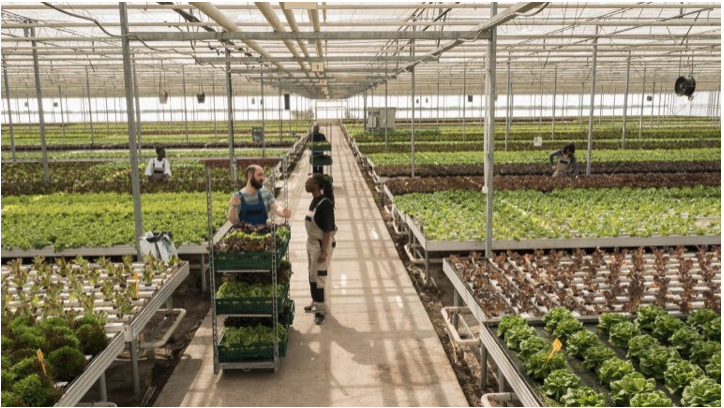 (Källa: LinkedIn.com)
Modul: D / Lärandeenhet: HEI-D4 / Underenhet: 3
18
Fallstudier
Aerofarms

Nordic Harvest (den längsta vertikala farmen i Europa)

Sky Green (Singapore)
Oishii farm (pionjärföretag)
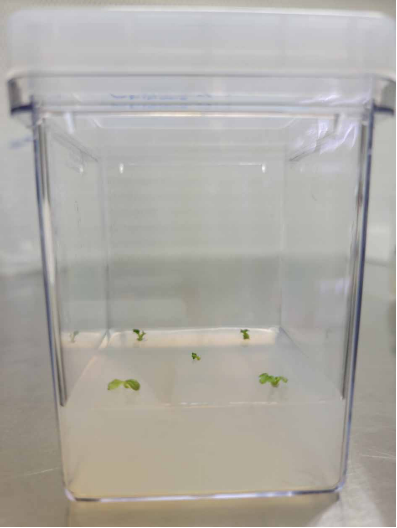 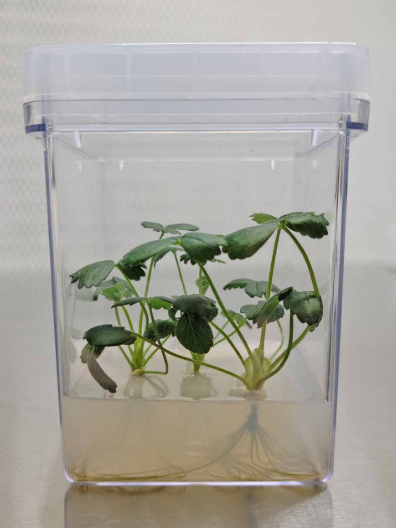 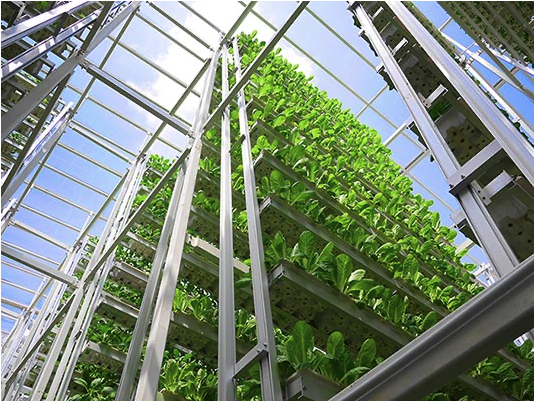 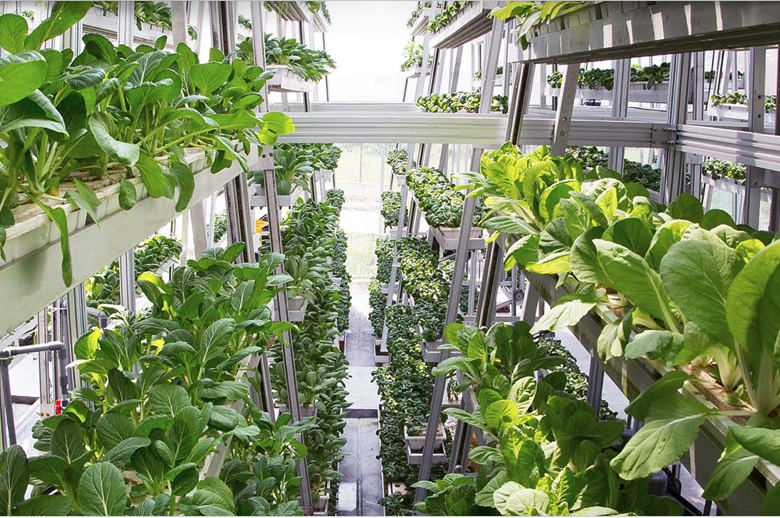 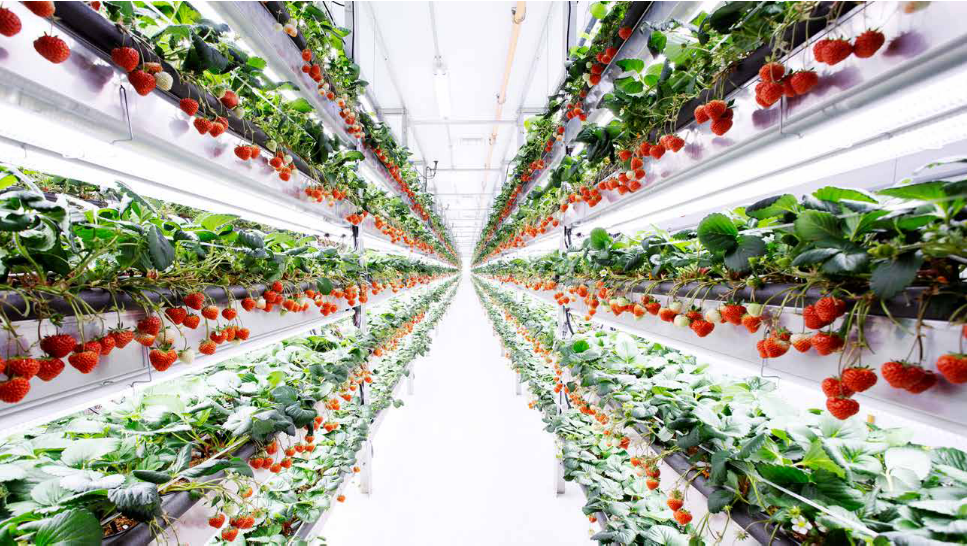 Modul: D / Lärandeenhet: HEI-D4 / Underenhet: 4
19
Fallstudier
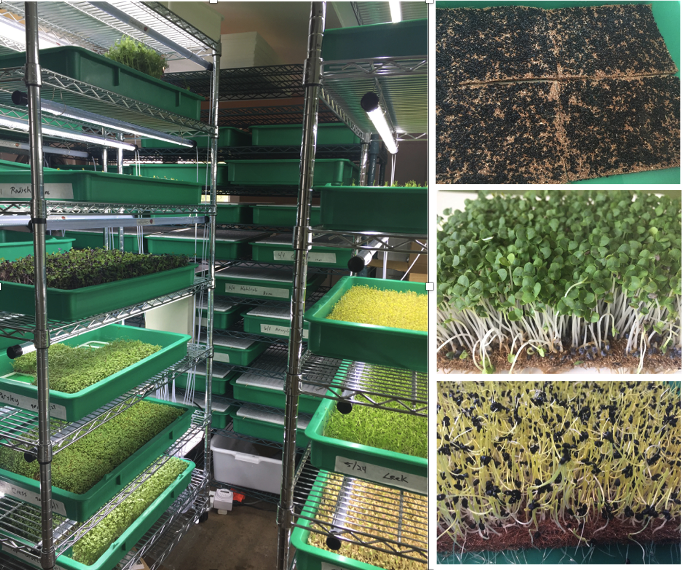 Gotham Greens

Green Spirits Farms

Anläggningen
Modul: D / Lärandeenhet: HEI-D4 / Underenhet: 4
20
Slutsatser
Betydande framsteg inom hållbart jordbruk har uppnåtts genom innovativa yechniques loke hydroponics, vattenbruk och aeroponics
Företag och odlare börjar i allt högre grad använda sig av inomhusodling, vilket ger alternativa sätt att producera växtprodukter i stadsområden
Miljöstyrningssystem som är avgörande för inomhusodling och möjliggör optimala förhållanden för växttillväxt genom att optimera temperatur, luftfuktighet, ljus och näringstillförsel
Initiala installationskostnader och energibehov kan vara betydande, men tekniska framsteg och pågående forskning gör metoderna mer effektiva och kostnadseffektivaI
Inomhusodling erbjuder lösningar på utmaningar i samband med konventionell odling
21